Lieber Peter,

Zu Weihnachten möchte ich Dir
eine Gelegenheit  des miteinander blöd 
Redens und vor allen gscheit Hörens
mit uns beiden schenken.

Lass uns miteinander einen gemütlichen
Abend aus der Auswahl auf den folgenden 
Seiten verbringen.

Ein frohes Fest sowieso!


			Wolfi
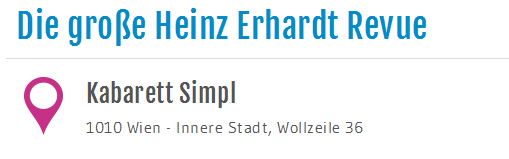 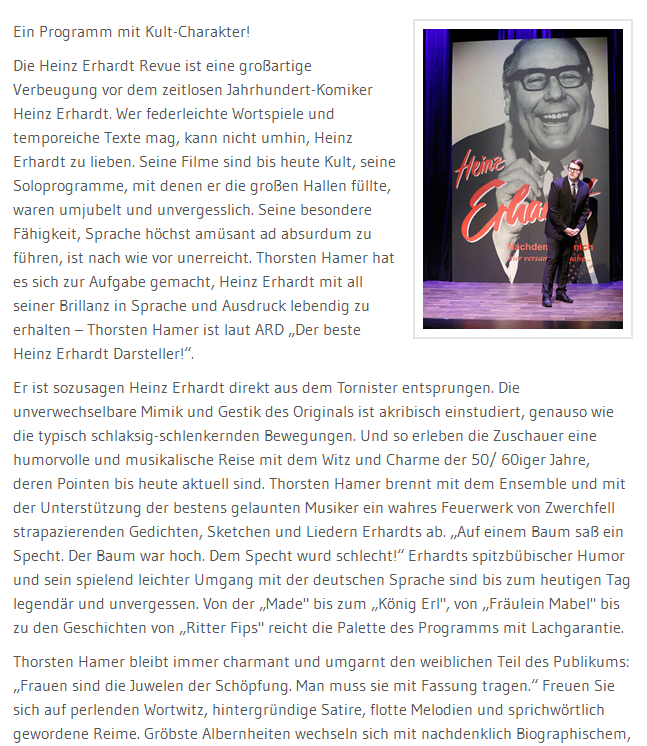 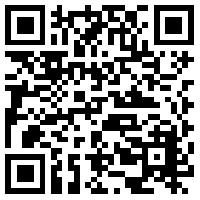 https://www.events.at/e/die-grosse-heinz-erhardt-revue#st-241578608
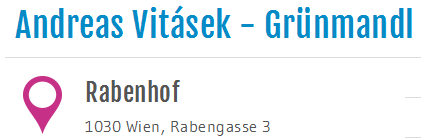 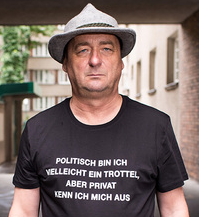 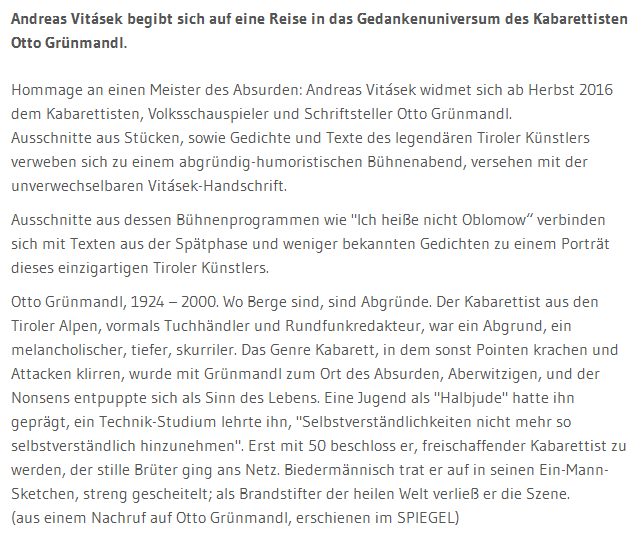 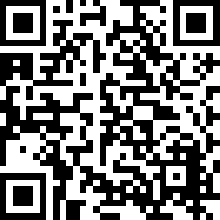 https://www.events.at/e/andreas-vitasek-gruenmandl#st-241572918
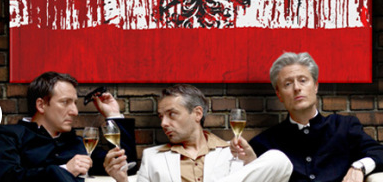 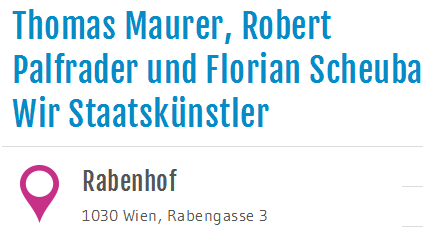 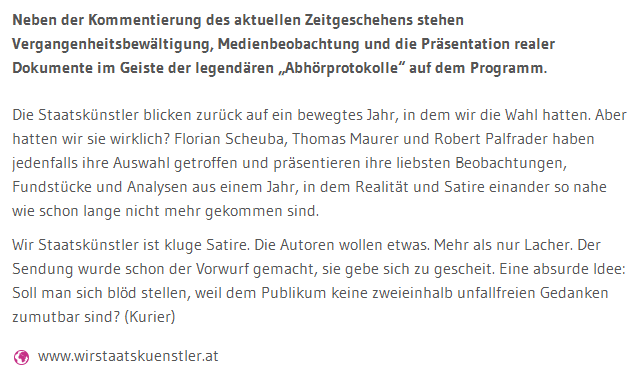 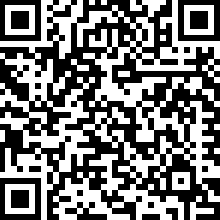 https://www.events.at/e/thomas-maurer-robert-palfrader-und-florian-scheuba-wir-staatskuenstler#st-241571215
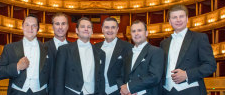 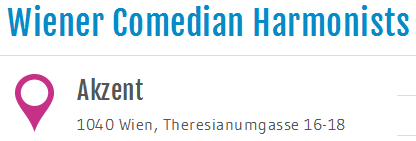 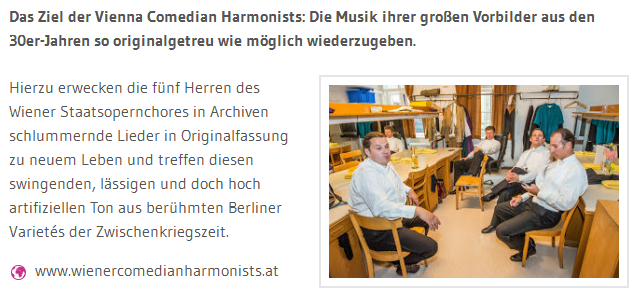 https://www.events.at/e/wiener-comedian-harmonists#st-241575669
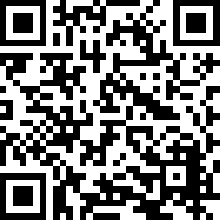 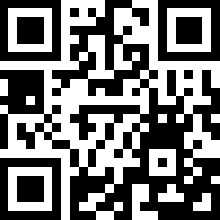 https://youtu.be/8LjiI_riXL0
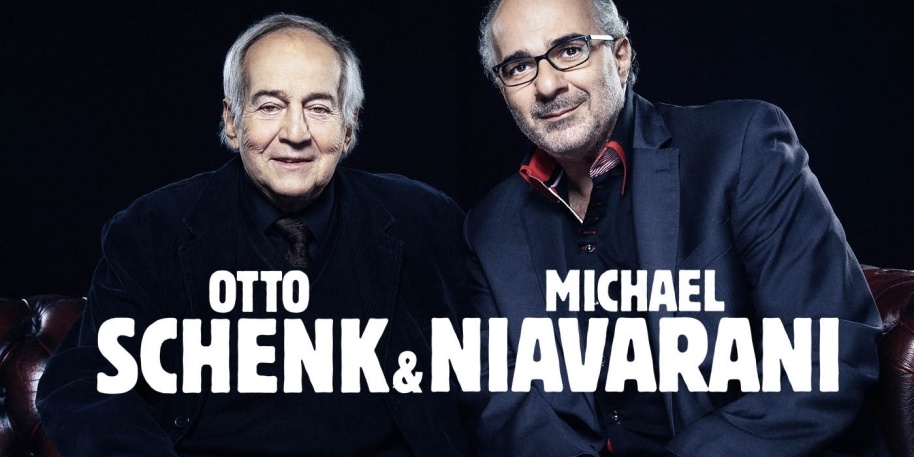 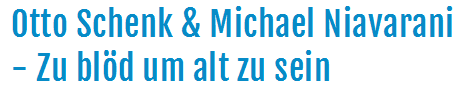 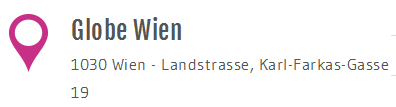 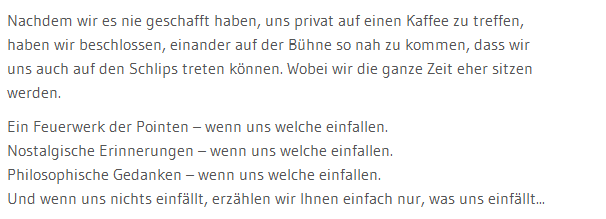 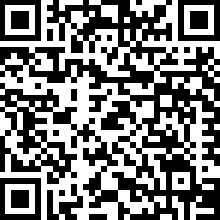 https://www.events.at/e/otto-schenk-und-michael-niavarani-zu-bloed-um-alt-zu-sein#st-241570089